SATIŞ YÖNETİMİ
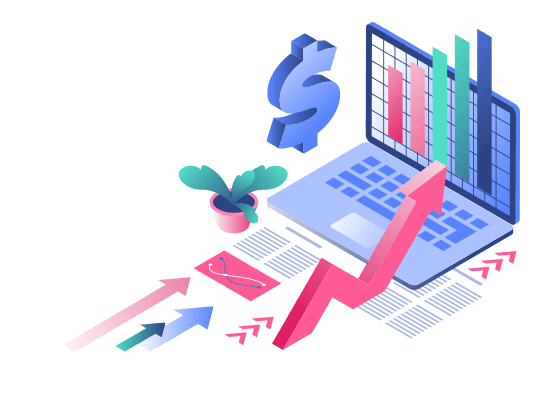 Hamdi Can Aktay	
		17030007
Satış Nedir
En basit anlamda satış: “Mal ve hizmetlerin el değiştirmesidir.”

En genel anlamda satış ise, satıcı tarafın, alıcı tarafın ihtiyaçlarını, problemlerini anladığı, bu ihtiyaçları tatmin edecek, problemlerine çözüm getirecek ürünü tanıttığı bir işlemdir.

Satış, bir süreci kapsamaktadır. Bu süreç, sipariş alınması ya da verilmesinden itibaren tahsilat ve teslimatın yapıldığı ana kadar geçen zaman olarak tanımlanmaktadır.

Satışı iki şekilde ele alabiliriz: kişisel satış ve kişisel olmayan satış. Kişisel satış, alıcı taraf ile satıcı tarafın yüz yüze geldikleri, karşılıklı görüştükleri bir satış türüdür. 
Kişisel olmayan satışta ise alıcı ile satıcı fiziksel olarak karşı karşıya gelmezler. Alıcı taraf ancak bir takım araçlar vasıtası ile satan taraftan ve ürününden haberdar olur. Bu araçlar: reklam, tanıtım, halkla ilişkiler aktiviteleri veya satış geliştirme metotlarından biri veya birkaçı olabilir.
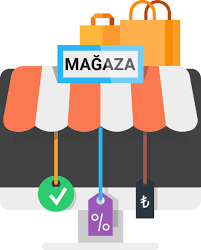 Satış ve Pazarlama Arasındaki İlişki
Satış, pazarlamanın bir alt unsuru olmasına karşın, pazarlama ve satışın çoğunlukla birbiri ile karıştırılan ve birbiri yerine kullanılan kavramlar olduğu görülmektedir. Pazarlamanın satış olarak anlaşıldığı yıllarda satıcının görevi, sadece sipariş toplamaktan ibaretti.
Pazarlama, satışa göre daha geniş bir kavram iken; satış ise pazarlamanın bir alt başlığı olarak daha dar bir anlama sahiptir. Örneğin henüz satılacak ürünün üretimi başlamadan pazarlama işlemleri başlamış olabilir.
Esas görevi müşterilerle iletişimi sağlamak olan satış faaliyetlerinin, kişisel yanı ağır basan bedelli bir pazarlama faaliyeti olduğu söylenebilir.
Tüm pazarlama faaliyetleri satışın daha fazla olması, daha etkin ve daha verimli bir şekilde gerçekleşmesi için yapılmaktadır.
Satış olmadan pazarlama olmaz, pazarlama olmadan da satış gerçekleşmez.
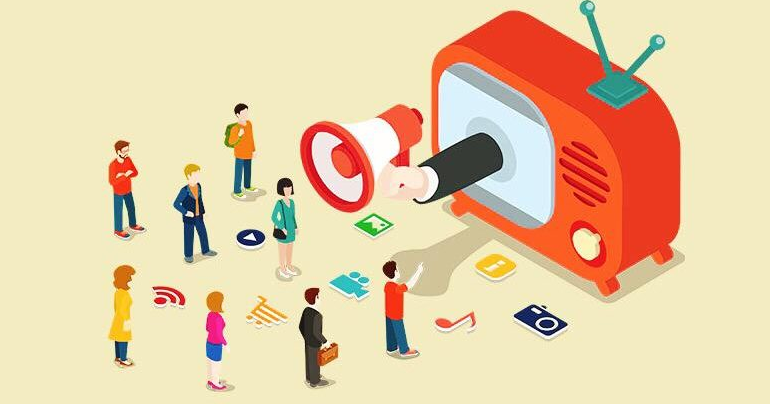 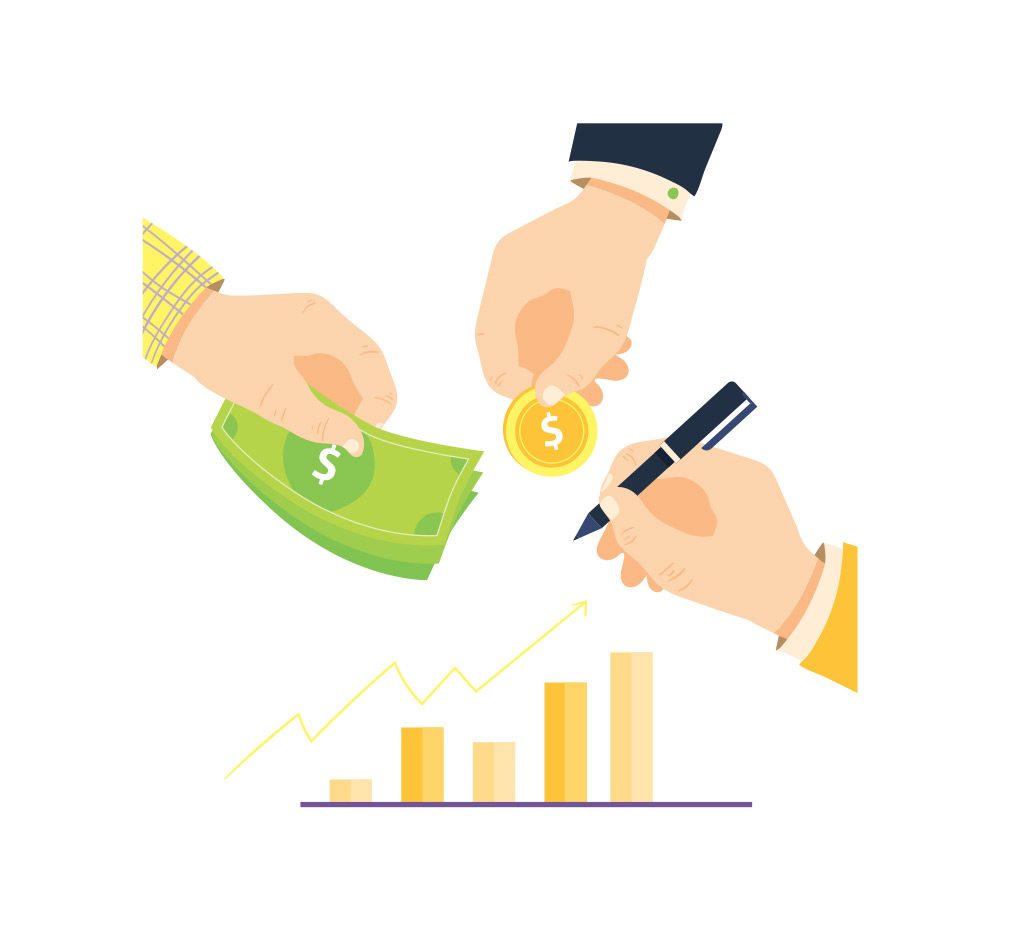 Satış Yönetimi
Satış yönetimini en temel manada; “satış gücünün faaliyetlerinin planlanması ve organizasyonu, eleman temini, elemanların eğitimi, yöneltilmesi ve kontrolü (değerlendirilmesi) süreci” şeklinde tanımlamak mümkündür. 
Satış yönetimi yıllarca bir satış örgütünü yönetmek olarak görülmüştür. Oysa satış yönetimi, kişisel satışın planlanması, yönetilmesi ve denetiminin yanı sıra satış gücünün oluşturulması, eğitimi, ücretlendirilmesi, motivasyonu gibi işlevleri de yerine getirir.
Günümüzde artan ihtiyaçlar, hızla gerçekleşen gelişmeler, değişen rekabet ortamının sonucu olarak yaratıcı satış yapmanın önemi de tüm bunların beraberinde artmıştır. Bu nedenle, satıcıların müşteri isteklerini belirlemesi ve bunların doğru, etkin ve sürekli olarak tatmininin sağlanması için satış yönetimi ayrı bir önem kazanmaktadır
Etkin bir satış yönetimi, firmaların yaşamlarını sürdürebilmeleri, kâr etmeleri, büyümeleri, tatmin edici düzeyde satış geliri elde edebilmeleri açısından çok önemlidir.
Satış Yönetiminin Amaçları
Her şirketin ulaşmak istediği belirli amaçlar vardır. Satış gücünün başarısı bu amaçlarla bağlantılıdır. Şirket güçlü bir satış gücüne sahip olabilir, satış gücünün yetenekleri ve performansları iyi olabilir fakat şirket amaçları yeterli ve belirgin değil ise satıcıların potansiyel performanslarından faydalanmak zordur.
Amaçlar genel amaçlar ve özel amaçlar olarak belirtilebilir.
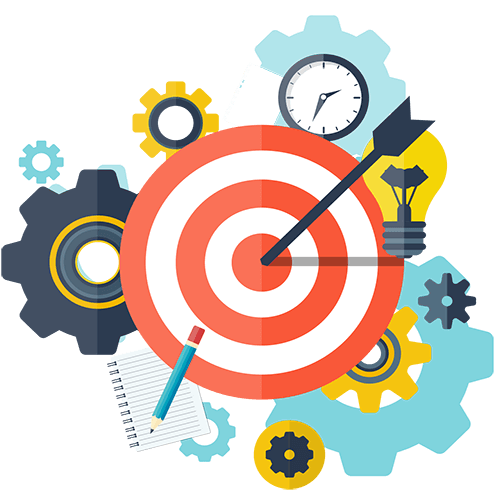 Satış Yönetimi
Genel Amaçlar
Genel amaçlar, satıcılarla ilgili amaçlar ve müşterilerle ilgili amaçlar diye sınıflandırılabilir.
Satışlarla ilgili amaçlar
Müşterilerle ilgili amaçlar
Satışları arttırmak, 
Mevcut satışları sürdürmek,
Pazar potansiyelini değerlendirmek,
Ürün/hizmet ömrünü doldurmuşsa satışları azaltmak,
Müşteri memnuniyetini sağlamak
Müşterilerle ilişkileri sürdürmek gibi amaçlardır.
gibi amaçlardır
satışlara yönelik amaçlar olarak belirtilebilir.
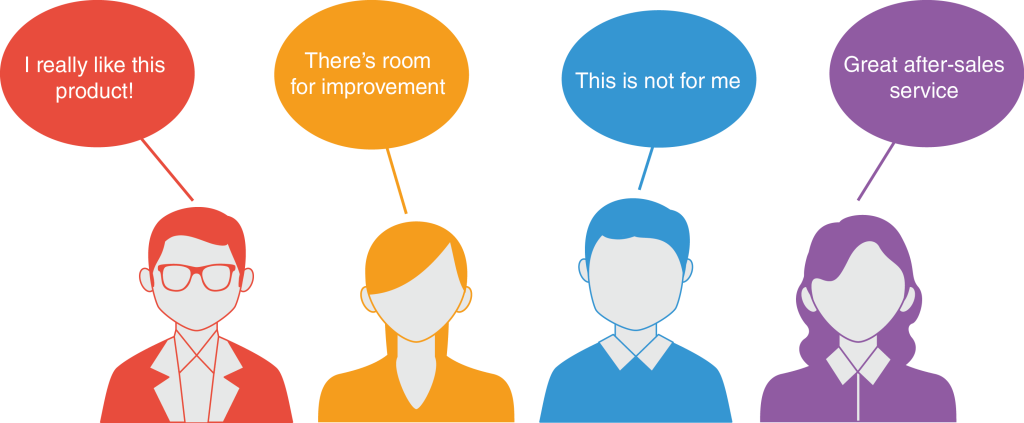 Satış Yönetimi
Özel Amaçlar
Özel amaçlar genel olarak satış gücünün yapısına yönelik olan amaçlardır.
Satış organizasyonu ilgili amaçlar (Satış organizasyonunun optimizasyonu)

 Satış gücünün potansiyeli ile ilgili amaçlar (Satış gücünün eğitilmesi) 

Satış gücünün olanakları ile ilgili amaçlar (Satış gücü olanaklarının maddi manevi arttırılması, iyileştirilmesi)
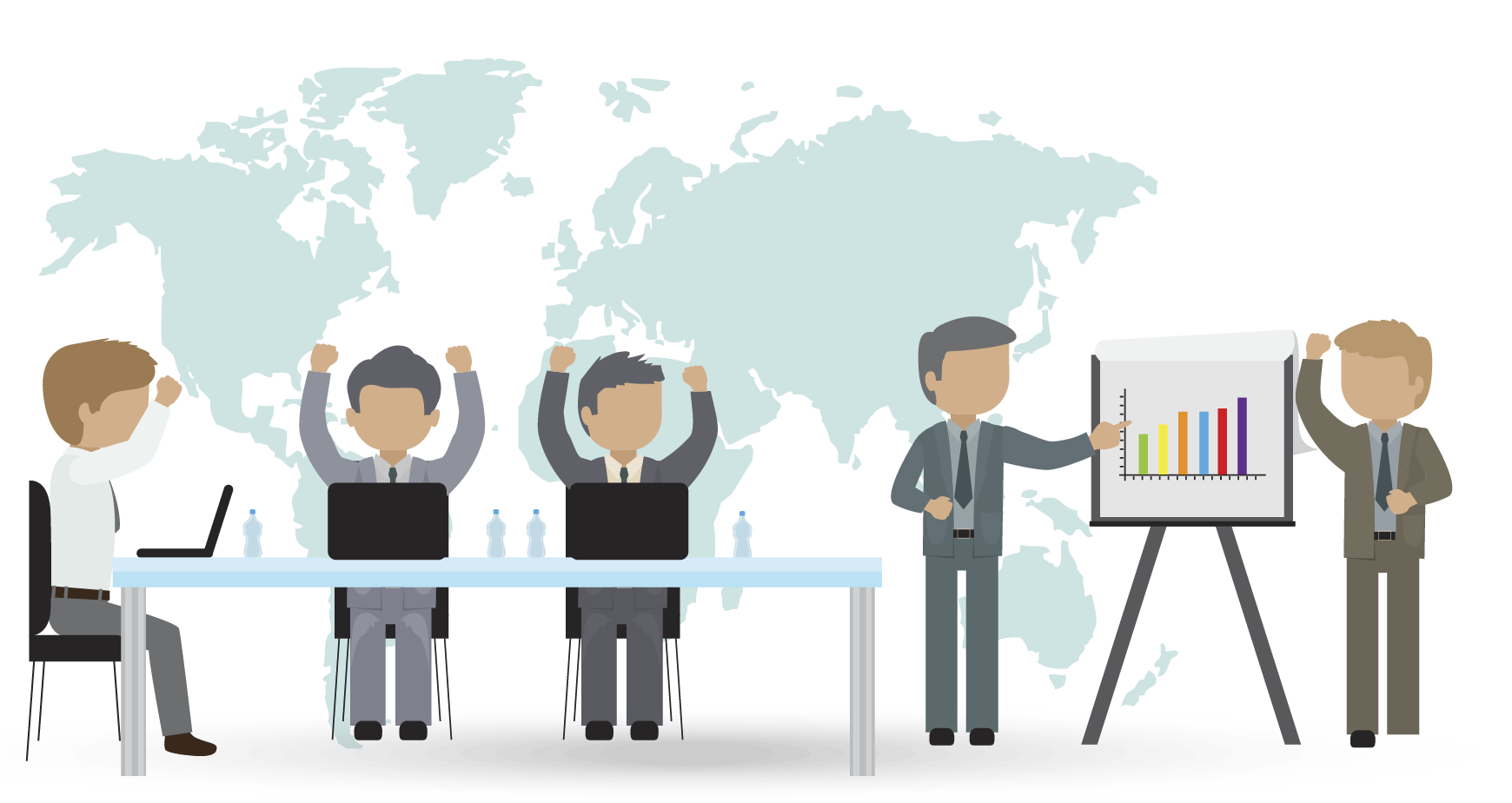 Satış yöneticisi şirketin amaçları doğrultusunda satış gücünü hangi amaçlara yönlendirmesi gerektiğine ve satış gücü potansiyelinin maksimum nasıl kullanılabileceğine karar vermesi gerekmektedir.
 Satış gücü yöneticisinin örgüt amaçlarını iyi bir şekilde anlaması ve bu doğrultuda satış gücü amaçlarını belirlemesi gerekmektedir.
Satış gücü yöneticisinin;
 Amacın ne olduğunu,
 Bunu neden istediğini,
 Buna ulaşmak için gereken planın ne olması gerektiğini, 
Buna ulaşmak için ne kadar süre gerektiğini belirlemesi önemlidir
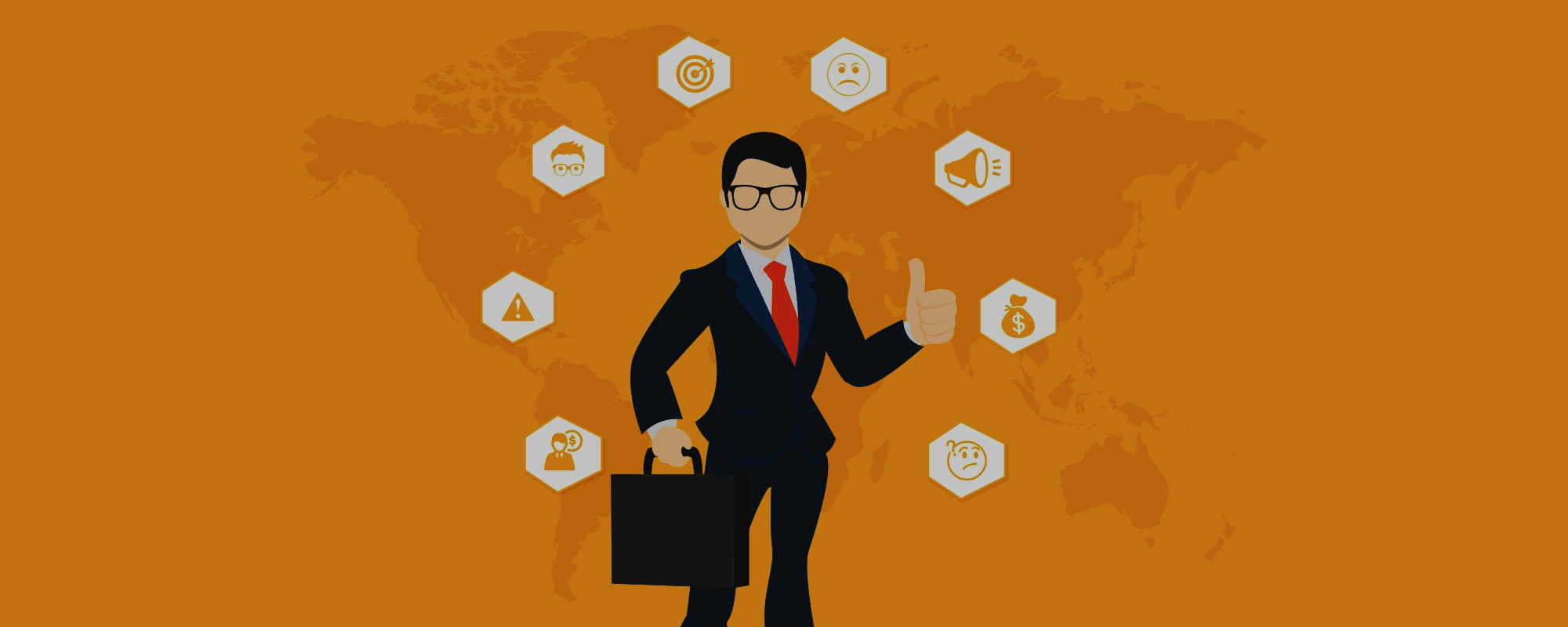 Satış Yönetiminin Fonksiyonları
Firmaların amaçlarına ulaşabilmesi ve temel yönetim işlevlerini yerine getirebilmesi için satış yönetiminin sahip olması gereken bazı fonksiyonlar vardır. Bunlar:
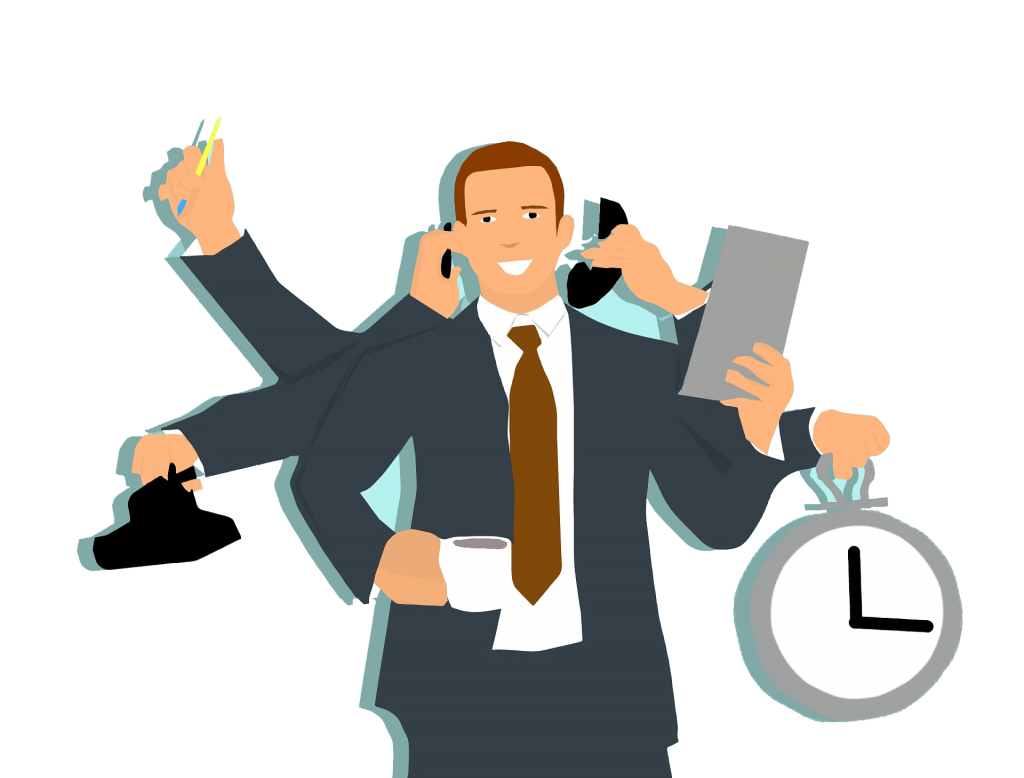 planlama, 
örgütleme, 
kadrolaşma,
koordinasyon, 
yöneltme, 
kontrol, 
analiz 
yönetim
olarak sınıflandırılabilir.
Planlama
	Firmanın amaçlarına ulaşabilmesi için belirli bir zaman süreci içinde, satış bölümünün hedeflerinin belirlenmesi, satış politikalarının oluşturulması ve kararlaştırılmasıdır. 

 Örgütleme
 	Firmanın amaçlarına ulaşabilmesi için çalışma faaliyetlerinin tanımlanması, satıcılar arasında işbölümünün yapılması ve kontrol edilmesi için gerekli olan yönetim yapısının kurulmasıdır. Etkin ve verimli faaliyetlerin yürütülmesini sağlayacak bir organizasyon yapısının oluşturulması oldukça önemlidir.  

Kadrolama
 	Satıcıların seçilmesi, işe alınması, eğitimi ve geliştirilmesi işlevidir. Satış görevlerini başaracak takımın kurulması ve takımın etkinliğinin geliştirilmesidir.
Koordinasyon veya eşgüdümleme
	Firmanın amaçlarına ulaşabilmesi için yöneticinin farklı işleri uyum içinde birleştirmesi ve ayarlaması sürecidir. Bu süreç tam bir iletişim sürecidir ve satış yönetiminin bütün fonksiyonlarıyla bağlantılı ve yakından ilgilidir. 
Yöneltme veya yönlendirme
	Satıcıların başarılı olmasını sağlayacak olumlu yöntemlerin kullanılması, disiplin        sağlanması, satıcıların motive edilmesi ve onlara liderlik yapılmasıdır.
 Kontrol
	Planlama sürecinde kararlaştırılan performans hedeflerine erişilmediyse gerekli önlemlerin alınması, hedeflere ulaşıldıysa aynı yöntemlerin uygulanmasının sürdürülmesidir. 
Analiz
	Satıcıların raporlarının, firmanın iç satış kayıtlarının, pazar trendlerinin ve diğer çevresel faktörlerin incelenmesidir. Bu analiz sonuçlarına göre kararların alınması daha isabetli olacaktır. 
Yönetim
	Satış planı, programı ve politikalarının günlük olarak kontrolü ve geliştirilmesidir.
KAYNAKÇA
Prof. Dr. Abdullah OKUMUŞ (2013), Profesyonel Satış Yönetimi, İSTANBUL ÜNİVERSİTESİ AÇIK VE UZAKTAN EĞİTİM FAKÜLTESİ (12-28)
Sorular
I- Müşteri memnuniyetini sağlamak
II- Satışları arttırmak
III- Mevcut satışları sürdürmek,
Yukarıdaki ifadelerden hangisi satış yönetimi amaçlarının arasında olduğu söylenebilir?
A- I ve II
B- Yalnız I
C- Yalnız II
D- I ve III
E- I, II ve III
Sorular
I- Planlama
II- Koordinasyon
III- Analiz
IV- Değişim
V- Muhasebe
Firmaların amaçlarına ulaşabilmesi ve temel yönetim işlevlerini yerine getirebilmesi için satış yönetiminin sahip olması gereken fonksiyonlar yukardakilerden hangisi veya hangileridir?
A- I, II, III
B- II, III, IV
C- III, IV, V
D- Yalnızca II
E- I,II, III, IV